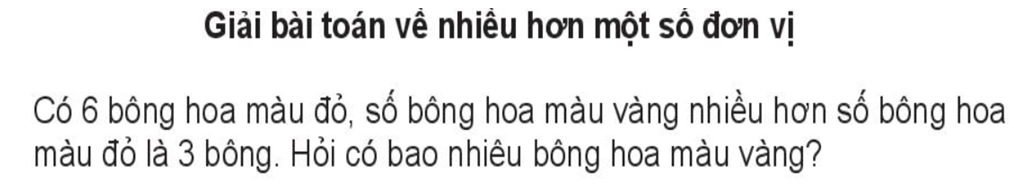 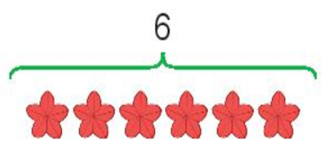 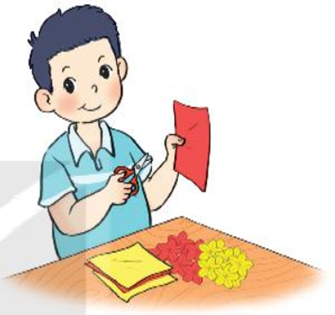 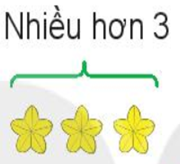 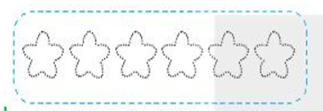 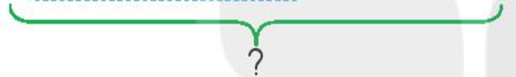 1
Bài giải:
Số bông hoa màu vàng là:
6 + 3 = 9 (bông)
Đáp số: 9 bông hoa
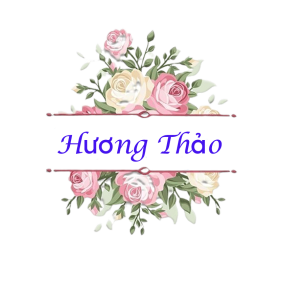 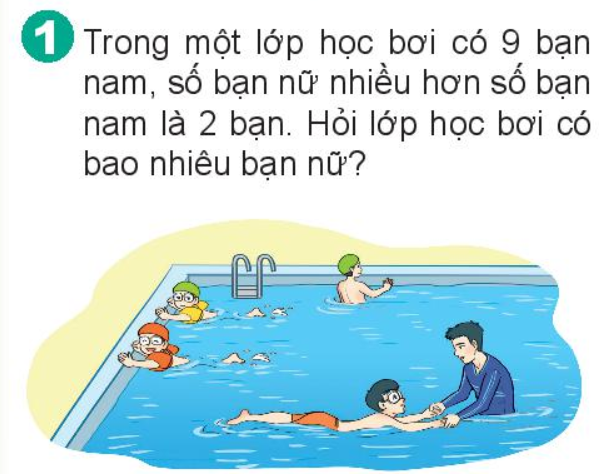 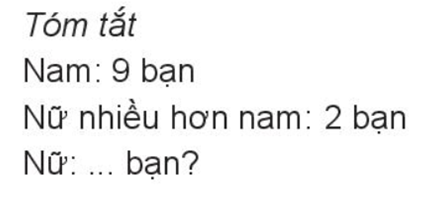 Bài giải
Số bạn nữ của lớp học bơi là:
            9  + 2 = 11(bạn)
         Đáp số: 11 bạn nữ
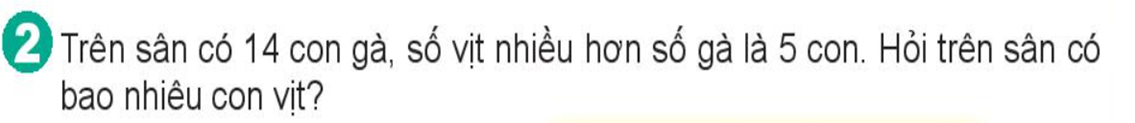 Bài giải
  Số con vịt trên sân là:
       14 + 5 = 19(con)
     Đáp số 19 con vịt
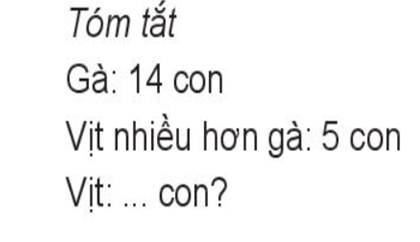 4